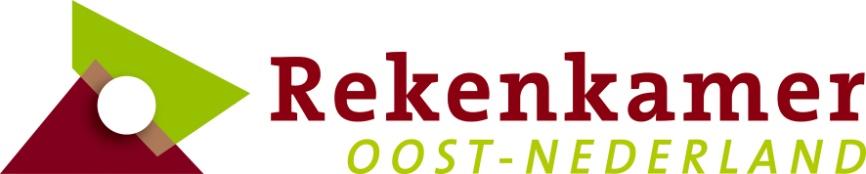 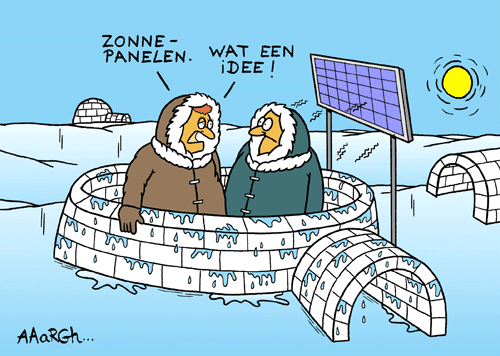 Analyse programma Energietransitie
Aanleiding en opzet
Afstemming met PS

Doelbereik?

Rekenkamer en CE Delft
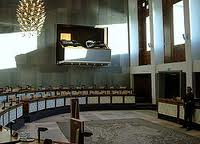 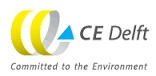 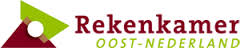 Hoofdconclusie
A)
brede mix van projecten en instrumenten 
stimuleren energietransitie  in Gelderland
B)
maar inzicht in het resultaat fragmentarisch
onvoldoende duidelijk wat doeltreffende en doelmatige sturingsmogelijkheden voor de provincie zijn (meerwaarde?)
Stimulerende factoren
Vraaggerichte aanpak
Ambtelijke kennis en ervaring
Financiën: miljoeneninvestering
Brede opzet
Participatie doelgroepen
Lage administratieve lasten
Bekendheid subsidie
Waardering regierol
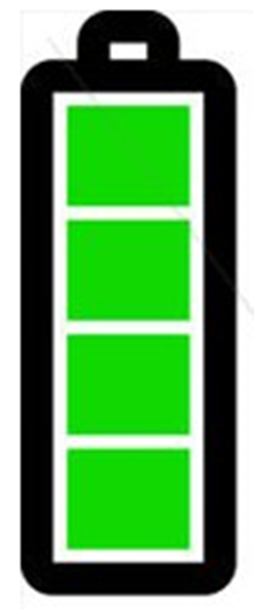 Belemmerende factoren
Monitoring biedt beperkt zich
Ruime doelen
Vooraf beperkt zicht op 
    doeltreffendheid
Meerwaarde provincie onduidelijk
Veel regelingen

Ambtelijke capaciteit
Samenwerking blijft soms uit
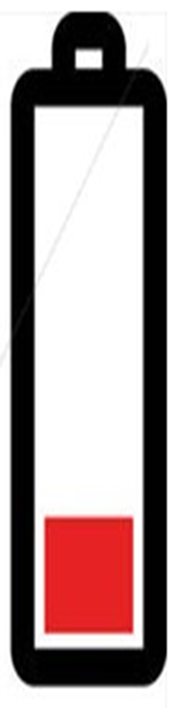 Wat monitoring en evaluatie NIET is
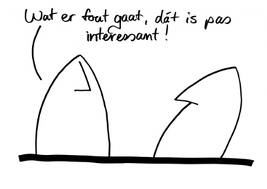 Nut monitoring
Feedback nieuw beleid
Aanknopingspunten voor bijsturing 
Biedt basisinformatie voor tussentijdse of eindevaluatie
Levert inzicht in wat werkt en wat minder
Basis voor verantwoording
Informatie voor partners en burgers
Aanbevelingen
1.	Stel een langetermijnvisie op 
2.	Verbeter monitoring op resultaatsniveau
3.	Werk de provinciale rollen in meer detail uit
4.	Bespreek verbetering informatievoorziening en sturing PS
5.	Terugkoppeling aanbevelingen
Reactie GS
Uitgebreide reactie
GS onderschrijven de inhoudelijke beschrijving van programma Energietransitie
Aanbevelingen worden overgenomen
Nawoord: zoek de balans
Afsluiting
Vragen?
Mondeling na presentatie of
Via mail info@rekenkameroost.nl of
Via 0570-665800

Dank voor uw aandacht!